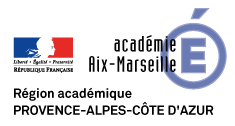 Qu’est-ce que l’EMC ?


Mots clefs : activités, valeurs républiques, débats, progression, EMC.

Présentation de la ressource :
Ensemble de prérogatives nécessaires à l’enseignement d’une discipline nouvelle depuis 2015, accompagnées d’exemples d’activités et de progression.
Julien Cuminetto
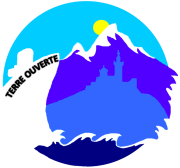 Site académique d’histoire-géographie : Terre Ouverte
http://www.pedagogie.ac-aix-marseille.fr/jcms/c_43559/fr/accueil
Enjeux de la journée
En finir avec l’Education Civique. 

Comprendre les programmes d’EMC. 

Comprendre la dimension curriculaire de l’EMC. 

Comprendre que l’EMC c’est mettre les élèves en action, en situation pratique. 

Savoir évaluer en EMC.
1. Quatre dimensions fondamentales :
• Identifier et exprimer ses émotions et ses sentiments
• S’estimer et être capable d’écoute et d’empathie
• Se sentir membre d’une collectivité
La sensibilité
• Comprendre les raisons de l’obéissance aux règles
• Comprendre les principes et les valeurs de la République française et des sociétés démocratiques
Le droit et la règle
Quatre dimensions
• Développer les aptitudes à la réflexion critique : critères de validité des jugements, débat argumenté
• Différencier son intérêt particulier de l’intérêt général
Le jugement
• S’engager et assumer des responsabilités
• Développer une conscience citoyenne, sociale et écologique
L’engagement
Chacune de ces 4 dimensions doivent être présentes dans une séquence d’EMC.
Leur croisement est la condition d’un enseignement raisonné et réflexif des valeurs républicaine.
La morale dans le programme (d’après Pierre Kahn) :
Ce n’est pas du « prêchi prêcha » ! 

Une notion à rapprocher de l’éthique.

Elaborer une « culture morale est civique » : donner du sens à certaines de nos expériences, d’en comprendre les enjeux, et de les rapporter aux expériences d’autrui. 

Une entrée nécessaire dans toutes les séquences par la sensibilité des élèves : qu’est-ce que je ressens ? qu’est-ce que je pense ?  permet de dépasser une vision manichéenne des choses.
10/04/2018
Titre de la Présentation 
> Titre de la partie
4
Une discipline à croiser avec le parcours citoyen :
Enjeux du parcours citoyen :
Apprendre les valeurs de la République
Enseignement moral et civique
Éducation aux médias et à l’information
Participation des élèves à la vie sociale de l’établissement et de son environnement
Comprendre le bien-fondé des règles, le pluralisme des opinions, les convictions, les modes de vie
Apprendre à lire et à décrypter l’information et l’image, à aiguiser son esprit, à se forger une opinion
Participer au conseil de la vie collégienne, s’engager dans le milieu associatif
2. De l’éducation civique à l’EMC : faire valoir les valeurs.
CE N’EST PAS de l’EDUCATION CIVIQUE !

L'enseignement moral et civique s'est substitué à l'éducation civique (et à l'éducation civique juridique et sociale au lycée). 

Renouvelle considérablement les approches et les objectifs, sans pour autant s'inscrire en rupture avec elles.

Recherche de mise en œuvre de formes pédagogiques appropriées.

Un climat scolaire particulier. 

Des pratiques pédagogiques actives qui permettent aux élèves d'expérimenter, de discuter, d'éprouver les valeurs et principes, de les interroger, d’en comprendre le sens et l’intérêt.
Situations et activités pour faire valoir les valeurs :
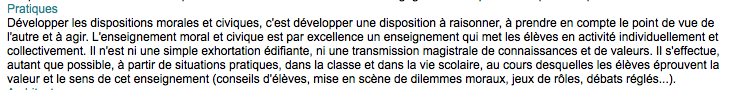 - Le débat argumenté, réglé, Qsort. 

- Les dilemmes moraux.

Les projets.

Les conseils d’élèves.

Discussion 

Démarche d’engagement.

Discussion à visée réflexive (ou philosophique).
10/04/2018
Titre de la Présentation 
> Titre de la partie
9
Le débat : 

Constitutif de l'espace public en démocratie. 

Comme pratique démocratique, il vise la recherche d'un compromis ou d'un consensus sur fond de divergence des points de vue, voire de conflit. 

Liberté d’expression et pluralité des points de vue, dans un respect des valeurs de la République. 

Construction du jugement et du civisme 

 éducation à la citoyenneté.
10/04/2018
Titre de la Présentation 
> Titre de la partie
10
Le dilemme moral :
Placer les élèves en position d’acteurs.

Les mettre en situation de travailler l’oral.

Faire éprouver des valeurs et notions républicaines préparer l’élève à la citoyenneté  Le dilemme crée une tension qui éprouve une valeur. 

Outil de décentration. 

Un outil de développement du jugement par l’argumentation.
10/04/2018
Titre de la Présentation 
> Titre de la partie
11
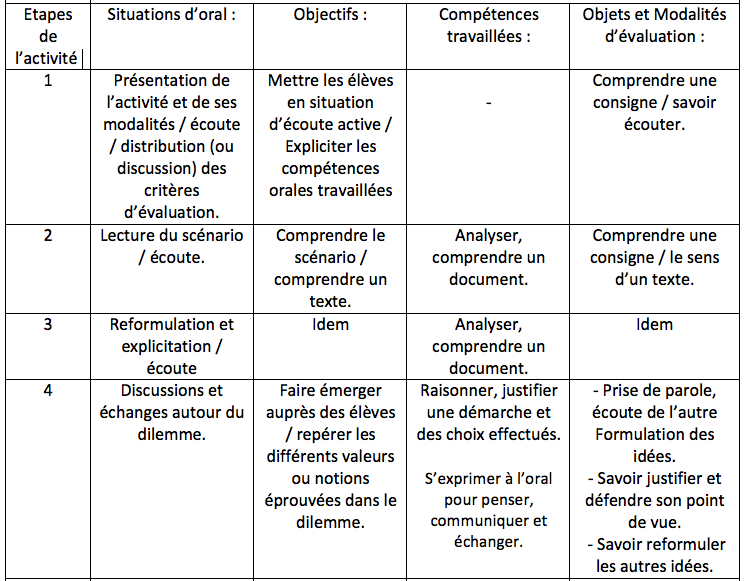 10/04/2018
Titre de la Présentation 
> Titre de la partie
12
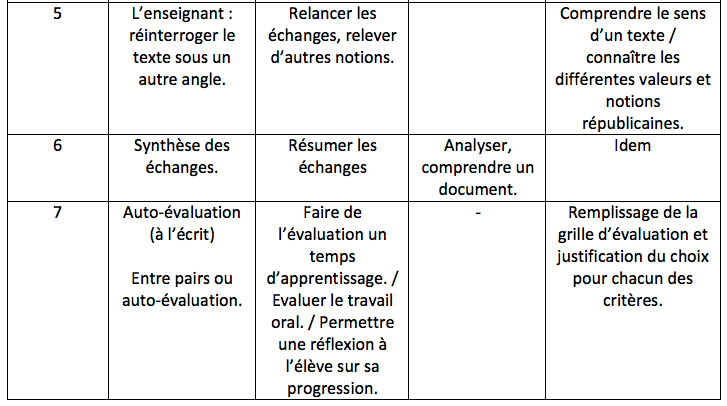 10/04/2018
Titre de la Présentation 
> Titre de la partie
13
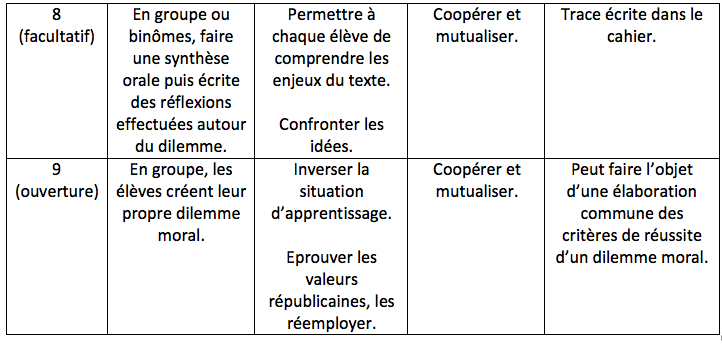 10/04/2018
Titre de la Présentation 
> Titre de la partie
14
Exemple de dilemme pour éprouver la valeur de la liberté :
« Adam est un élève en grande difficulté dans sa classe de 4e. Il ne comprends pas toujours les cours de ses professeurs, se retrouve souvent puni et dans le bureau de la CPE. Ses parents ne savent plus comment s’y prendre pour l’aider. Sa mère ne travaille pas et s’occupe de ses 4 petits frères et  sœurs. Et il ne voit quasiment pas son père qui travaille dans un commerce la journée et dans la sécurité la nuit pour pouvoir subvenir aux besoins de sa famille. 
Il a l’impression que les enseignants n’arrivent pas à le motiver et lui-même se demande parfois ce qu’il fait au collège alors qu’il pourrait très bien rester chez lui à jouer à la PS4. 
Un jour, un « grand » du quartier, qui roule en Mercedes coupé-cabriolé, lui demande si ça l’intéresse de travailler pour lui plutôt que d’aller au collège. Il lui propose en fait de « guetter » la police pour protéger son commerce de cannabis. En échange de ce « service », il le rémunèrera 50€ par jour. 
Adam doit donc choisir entre aller au collège pour tenter de réussir son passage en 3e et honorer ses parents qui se donnent corps et âmes pour leur famille, ou « guetter » pour un dealer qui lui propose un travail qui a l’air très simple, peu risqué et surtout avec un salaire inespéré !
L’échec scolaire
Réalité sociale
La question du droit, 
De la légalité
La justice des mineurs…
Pour qui, pour quoi 
Travaille-t-on à l’école ?
Question éprouvant ici la liberté
10/04/2018
Titre de la Présentation 
> Titre de la partie
15
Le débat « Qsort » :

Technique qui permet une mise en place rapide (20 à 30 mn) d’une situation d’échanges entre et avec les élèves.

Permet de faire découvrir l’existence de la multiplicité des opinions sur un sujet donné.

Outil idéal pour une séance 1 : susciter la réflexion sur ses positions individuelles par rapport à celles des autres 
	 entrée par la sensibilité.
10/04/2018
Titre de la Présentation 
> Titre de la partie
16
Exemple à partir d’une thématique sur la liberté* : 

1- La Liberté, c’est faire ce que l’on veut. 
2- La Liberté, c’est le paradis.
3- La Liberté, il faut la prendre!
4- La Liberté se construit chaque jour.
5- La Liberté est le plus grand des biens.
6- La Liberté c’est l’esclavage, la guerre c’est la paix.
7- La Liberté est le droit de faire tout ce que permettent les lois.
8- La Liberté consiste à faire tout ce qui ne nuit pas à autrui.
9- La Liberté ne sert à rien si on est pauvre.
10 – La Liberté est une conquête permanente.
*Marjorie Séguier
10/04/2018
Titre de la Présentation 
> Titre de la partie
17
Classe en îlots hétérogènes, distribution d’une grille à chaque élève afin qu’il classe les 10 propositions.

Echanges au sein de chaque îlot pour compléter collectivement une grille identique

Discussion au sein du groupe-classe, avec distribution de la parole par l’enseignant.
[Speaker Notes: Modalités de mise en œuvre:
1/ Chaque élève opère son propre tri , complète sa grille et prépare ses arguments en les notant sur son cahier
2/ Dans chaque îlot, les élèves échangent sur leur classement en le justifiant, puis se mettent d’accord sur un classement commun
Nb : si pas de consensus, on peut comptabiliser les points obtenus pour chacun des différents items sur l’ensemble des grilles individuelles
3/ Chaque îlot complète une grille commune
4/ L’enseignant lance la discussion en interrogeant les groupes sur leurs choix, qu’ils doivent justifier en  argumentant
L’enseignant est celui interroge chaque îlot sur le tri effectué et qui distribue la parole; il est le garant du cadre; il peut faciliter la compréhension des affirmations, proposer de nouvelles formulations, donner des définitions, poser des questions de relance ; il vérifie le statut des différents arguments  et valorise les idées nouvelles qu’il met en relation avec celles précédemment formulées ; il essaie de pousser le débat le plus loin possible; en fin il conclue le débat en proposant une synthèse et une analyse, en revenant sur les temps forts, sur les points de convergences ou de divergences.]
La discussion à visée réflexive : 


Autour d’une question de vocabulaire ou une question ouverte : 

L’Egalité ? 
Les différences ? 
La laïcité ? 
Qu’est-ce que le bonheur ? 

 Les élèves s’expriment librement sur le sujet ou l’enseignant peut faire en dialogué une sorte de « brainstorming ».
10/04/2018
Titre de la Présentation 
> Titre de la partie
19
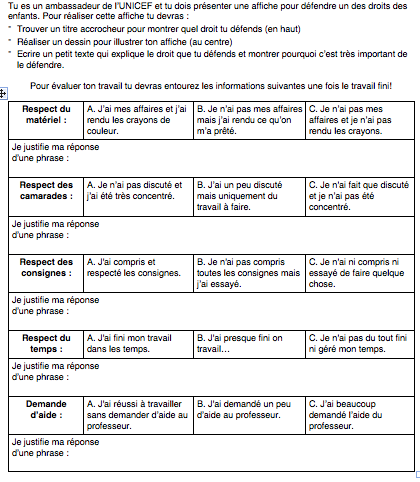 La démarche d’engagement :
10/04/2018
Titre de la Présentation 
> Titre de la partie
20
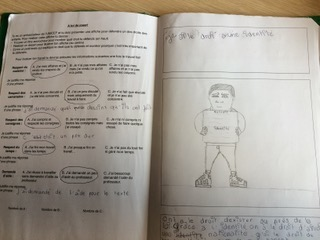 « une identité pour exister »
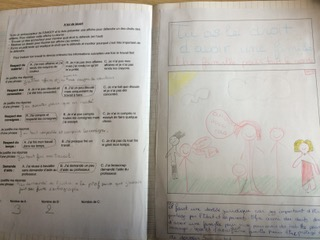 « Tu as le droit d’avoir une famille et de vivre ta vie »
10/04/2018
Titre de la Présentation 
> Titre de la partie
21
3. Comment évaluer en EMC ?
De nature essentiellement formative et positive, l’évaluation ne peut donc pas prendre d’emblée, dans un contexte pédagogique d’apprentissage, la forme d’une évaluation sommative  fin cycle 3 et fin cycle 4. 

L’EMC ne peut évaluer non plus le degré d’appréhension de la citoyenneté des élèves. 

Engager les élèves dans les processus d’évaluation en EMC.

Les grilles d’auto ou de co-évaluation reprennent nécessairement les 4 dimensions de l’EMC : exprimer ses idées et prendre confiance en soi (sensibilité), comprendre les règles (droit et la règle), argumenter et comprendre le point de vue d’autrui (jugement), prendre des initiatives dans la vie de la classe ou de l’établissement (engagement).
L’évaluation formative en EMC :
Critères de réussites de l’activité après sa présentation :
À discuter
Déjà établis dans une activité similaire.
À noter au tableau magistralement.
Des critères clairement lisibles pour les élèves. 
Sources de progression pour eux. 
Et sources d’évaluation pour vous. 
A formuler sous la forme d’une grille où l’élève devra justifier ses choix.
Fin cycle 4 : l’élève peut établir sa propre grille (grille vierge). 
Non acquis / acquis à proscrire en EMC. On prendra plutôt des niveaux de réussite tels que : non-atteints / partiellement atteints / atteints / dépassés.
10/04/2018
Titre de la Présentation 
> Titre de la partie
23
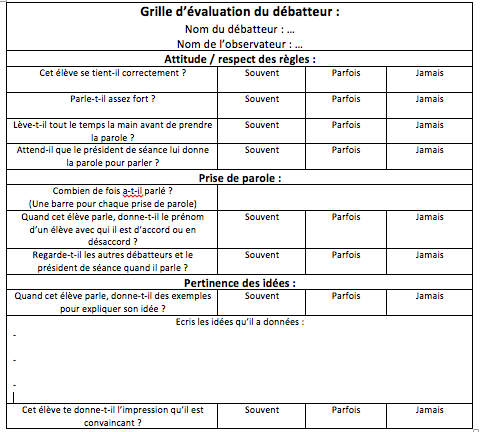 Ex. testé en 4e
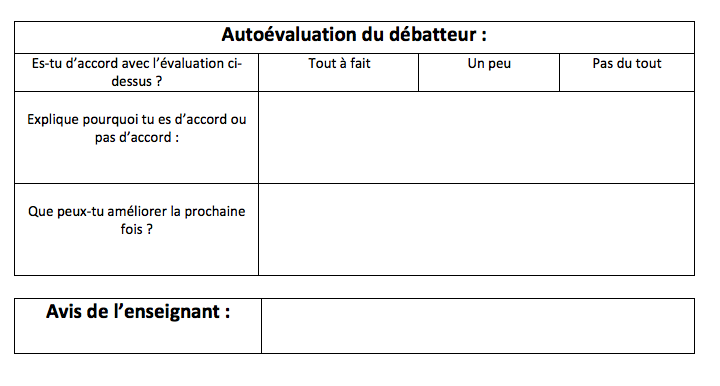 4. Quelles progressions ?
10/04/2018
Titre de la Présentation 
> Titre de la partie
26
Cycle 3
10/04/2018
27
Exemples de séquences en cycle 4 :
5e : 
Refus des discriminations. 
La sécurité. 
La citoyenneté. 

4e : 
La liberté. 
La solidarité. 
La Justice

3e : 
Laïcité. 
Les valeurs de la République. 
La citoyenneté dans l’UE.
10/04/2018
Titre de la Présentation 
> Titre de la partie
28
Un exemple de progression sur le cycle 4 : la liberté
Voir autre diapo
Bilan :
 Enjeux curriculaire : complexifier la notion et les méthodes d’apprentissage.
Prolongement
Jeu sérieux sur le harcèlement 
www.stoplaviolence.net 
Situation déclenchante.